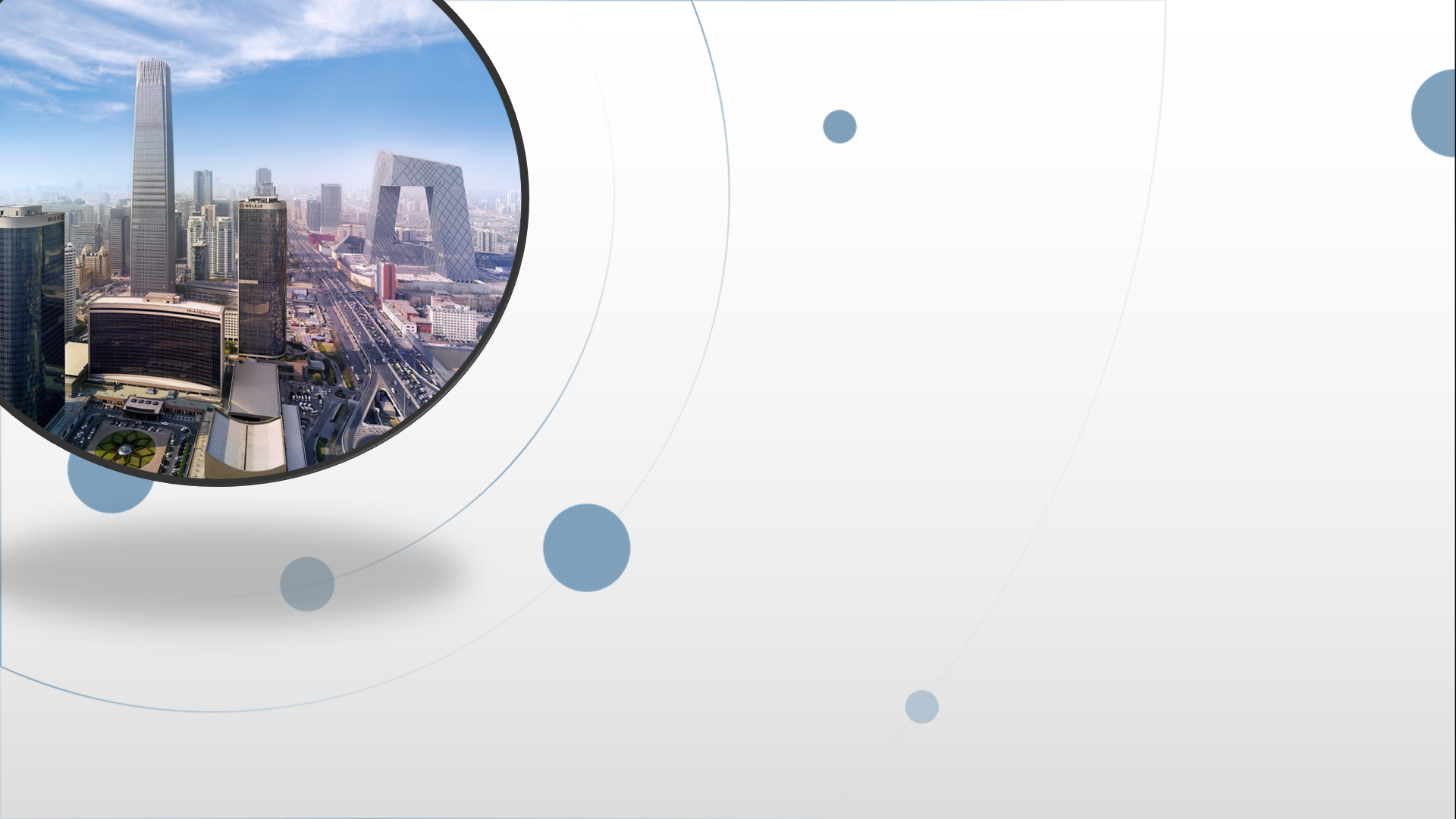 朝阳区同步教学课程 · 高二（上）
化学 第8课时
影响化学反应速率的因素
北京市陈经纶中学  杨发丽
观察与思考
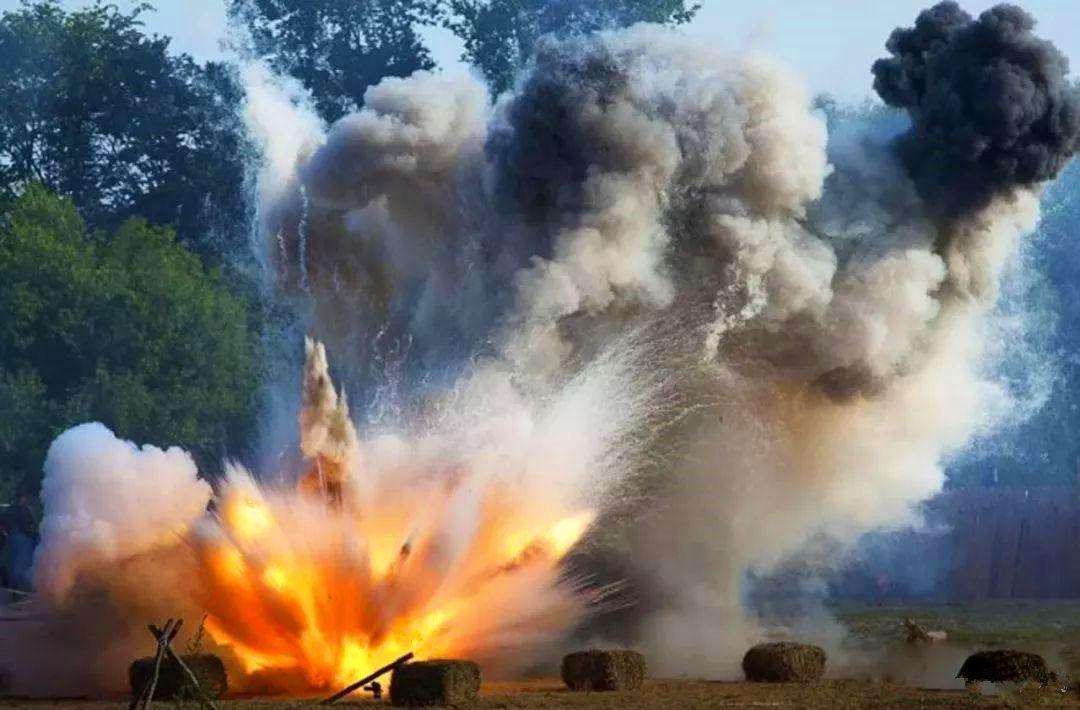 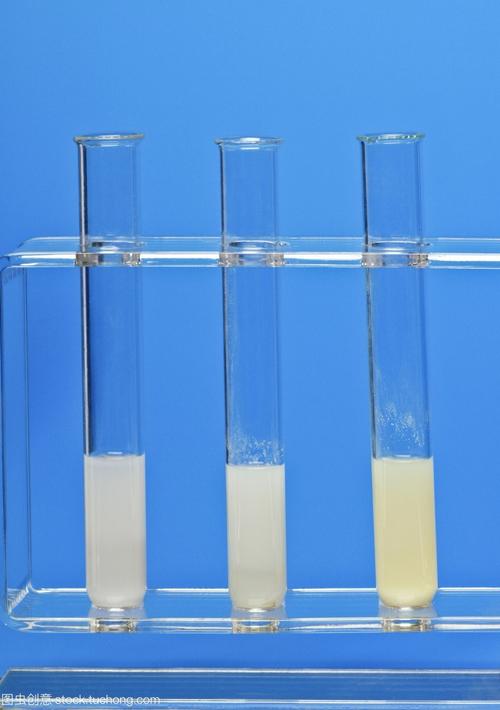 某些离子反应
火药爆炸
很快
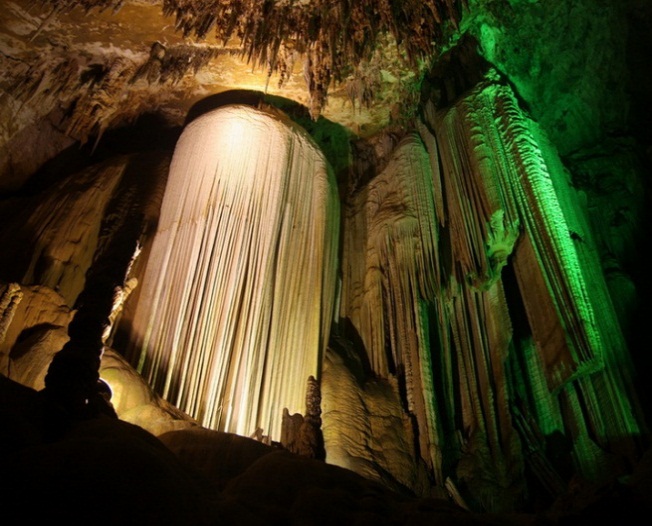 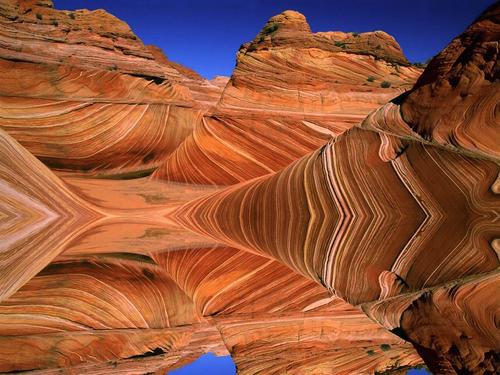 岩石的风化
溶洞的形成
很慢
食品包装内放入脱氧剂
观察与思考
食物放入冰箱储存
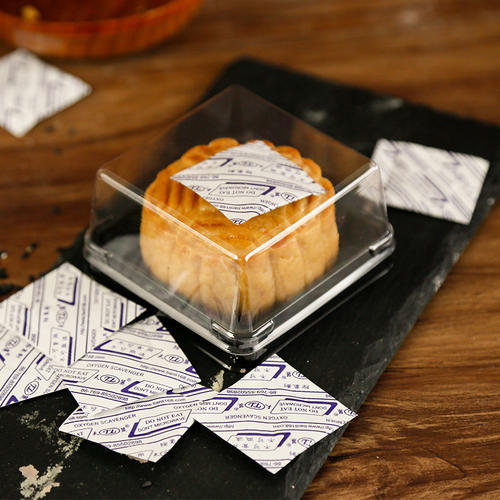 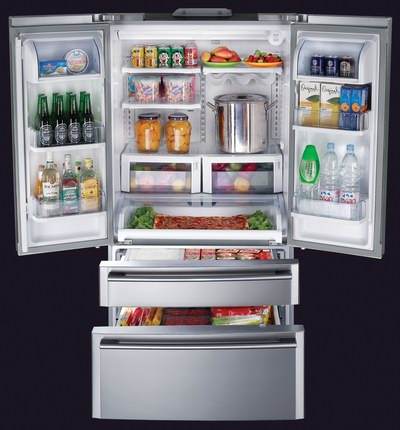 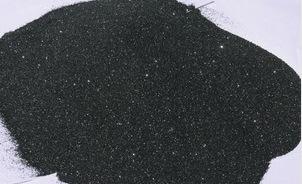 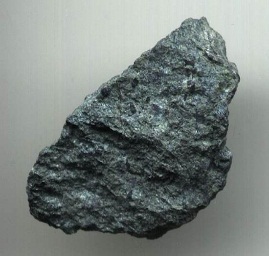 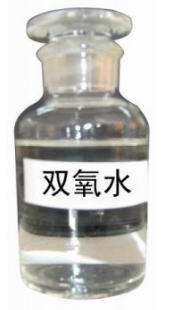 磷精矿制备磷酸过程中，要把矿石研磨成粉
用双氧水制备氧气时加入二氧化锰粉末
化学反应速率与哪些因素有关？这些因素对化学反应会产生怎样的影响？
内因：
反应物或反应本身的性质或特点
影响化学反应速率的因素
温度：升高温度，化学反应速率增大；反之减小
催化剂：使用催化剂，化学反应速率增大
外因：
浓度：增大反应物浓度，化学反应速率增大；反之减小
接触面积：增大接触面积，化学反应速率增大，反之减小
……
用以下实验用品，定性研究外界条件对化学反应速率的影响
实验用品：
0.1 mol/L Na2S2O3 溶液、0.1 mol/L H2SO4 溶液、5%的H2O2溶液、1mol/L FeCl3溶液、MnO2粉末、铁粉、铁丝、20 ℃冷水、 70 ℃热水、试管、烧杯、量筒、温度计、秒表等。
已知：Na2S2O3(硫代硫酸钠)溶液与 H2SO4 溶液能发生反应：
Na2S2O3 ＋ H2SO4 = Na2SO4＋SO2↑＋S↓＋H2O
实验用品：0.1 mol/L Na2S2O3 溶液、0.1 mol/L H2SO4 溶液、5%的H2O2溶液、1mol/L FeCl3溶液、MnO2粉末、铁粉、铁丝、20 ℃冷水、 70 ℃热水、试管、烧杯、量筒、温度计、秒表等。
温度
Na2S2O3 ＋ H2SO4 = Na2SO4＋SO2↑＋S↓＋H2O
达到相同浑浊程度所需时间长短
实验用品：0.1 mol/L Na2S2O3 溶液、0.1 mol/L H2SO4 溶液、5%的H2O2溶液、1mol/L FeCl3溶液、MnO2粉末、铁粉、铁丝、20 ℃冷水、 70 ℃热水、试管、烧杯、量筒、温度计、秒表等。
温度
Na2S2O3 ＋ H2SO4 = Na2SO4＋SO2↑＋S↓＋H2O
达到相同浑浊程度所需时间长短
20
70
5
5
5
5
实验用品：0.1 mol/L Na2S2O3 溶液、0.1 mol/L H2SO4 溶液、5%的H2O2溶液、1mol/L FeCl3溶液、MnO2粉末、铁粉、铁丝、20 ℃冷水、 70 ℃热水、试管、烧杯、量筒、温度计、秒表等。
温度
Na2S2O3 ＋ H2SO4 = Na2SO4＋SO2↑＋S↓＋H2O
达到相同浑浊程度所需时间长短
思考：实验中为什么要把两种溶液先放入相应的水浴中预热再混合呢？
温度升高，化学反应速率加快
实验用品：0.1 mol/L Na2S2O3 溶液、0.1 mol/L H2SO4 溶液、5%的H2O2溶液、1mol/L FeCl3溶液、MnO2粉末、铁粉、铁丝、20 ℃冷水、 70 ℃热水、试管、烧杯、量筒、温度计、秒表等。
反应物(硫酸)浓度
Na2S2O3 → 水 → H2SO4
Na2S2O3 → H2SO4 →水
H2SO4 → 水 → Na2S2O3
√
Na2S2O3 ＋ H2SO4 = Na2SO4＋SO2↑＋S↓＋H2O
×
思考：实验2中将三种溶液混合的顺序是？为什么？
达到相同浑浊程度所需时间长短
√
87
5
0
5
150
2
3
5
实验用品：0.1 mol/L Na2S2O3 溶液、0.1 mol/L H2SO4 溶液、5%的H2O2溶液、1mol/L FeCl3溶液、MnO2粉末、铁粉、铁丝、20 ℃冷水、 70 ℃热水、试管、烧杯、量筒、温度计、秒表等。
反应物浓度
Na2S2O3 ＋ H2SO4 = Na2SO4＋SO2↑＋S↓＋H2O
达到相同浑浊程度所需时间长短
反应物浓度增大，化学反应速率加快
实验用品：0.1 mol/L Na2S2O3 溶液、0.1 mol/L H2SO4 溶液、5%的H2O2溶液、1mol/L FeCl3溶液、MnO2粉末、铁粉、铁丝、20 ℃冷水、 70 ℃热水、试管、烧杯、量筒、温度计、秒表等。
催化剂
催化剂
2H2O2   ====   O2↑＋2H2O
2滴
FeCl3溶液
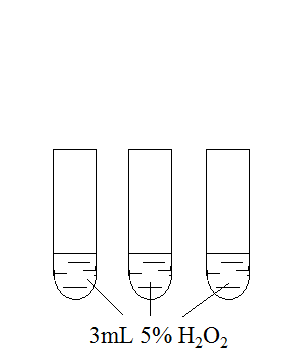 产生气泡的快慢
MnO2粉末
实验用品：0.1 mol/L Na2S2O3 溶液、0.1 mol/L H2SO4 溶液、5%的H2O2溶液、1mol/L FeCl3溶液、MnO2粉末、铁粉、铁丝、20 ℃冷水、 70 ℃热水、试管、烧杯、量筒、温度计、秒表等。
催化剂
催化剂
2H2O2   ====   O2↑＋2H2O
产生气泡的快慢
使用催化剂，化学反应速率加快
实验用品：0.1 mol/L Na2S2O3 溶液、0.1 mol/L H2SO4 溶液、5%的H2O2溶液、1mol/L FeCl3溶液、MnO2粉末、铁粉、铁丝、20 ℃冷水、 70 ℃热水、试管、烧杯、量筒、温度计、秒表等。
固体接触面积
Fe ＋ H2SO4 = FeSO4＋H2↑
产生气泡的快慢
增大固体反应物接触面积，化学反应速率增大
定量研究外界条件对化学反应速率的影响
实验目的：
通过实验测定并比较Zn 和1 mol/L H2SO4 、4 mol/L H2SO4 溶液的反应速率。
化学反应： Zn ＋ H2SO4 = ZnSO4＋H2↑
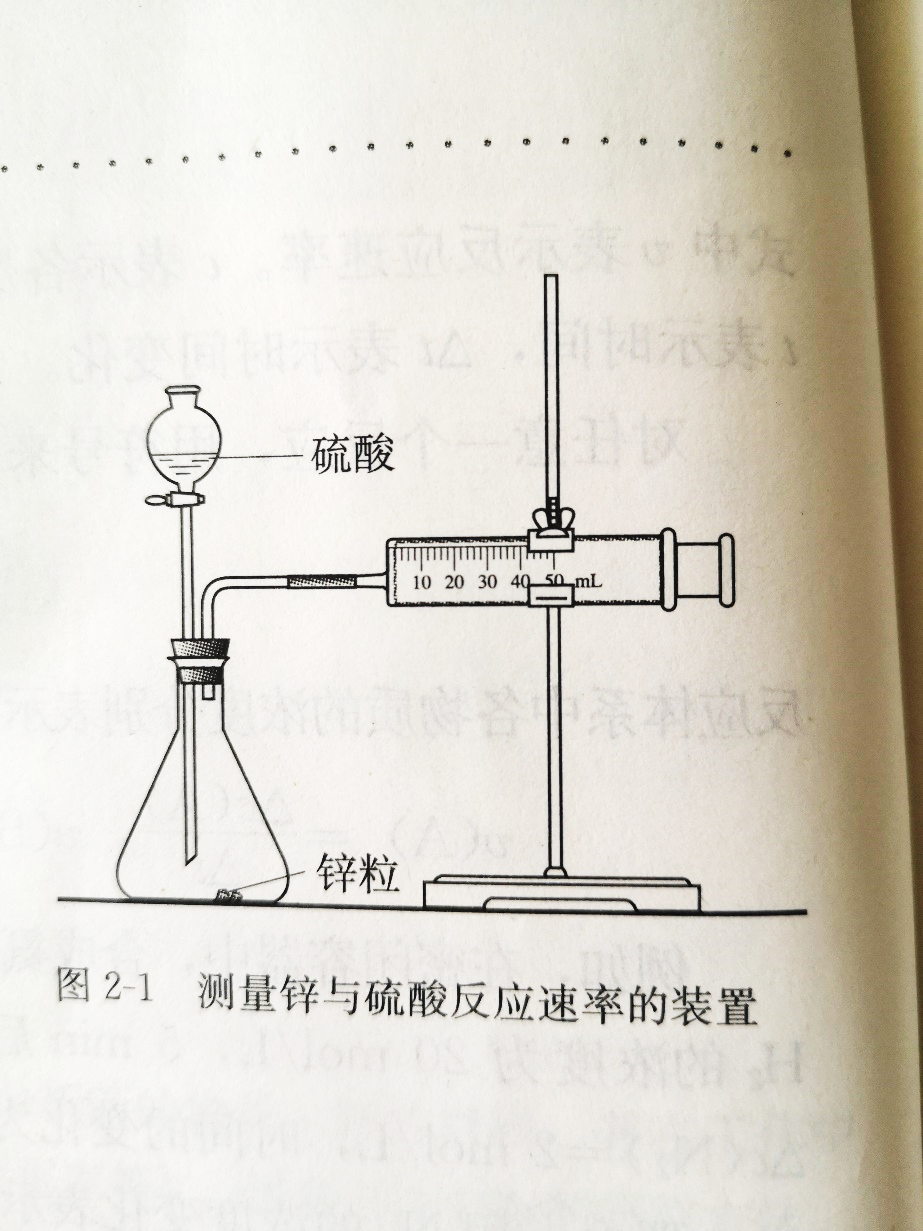 反应容器选择
固 + 液；不加热
实验目的：
通过实验测定并比较Zn 和1 mol/L H2SO4 、4 mol/L H2SO4 溶液的反应速率。
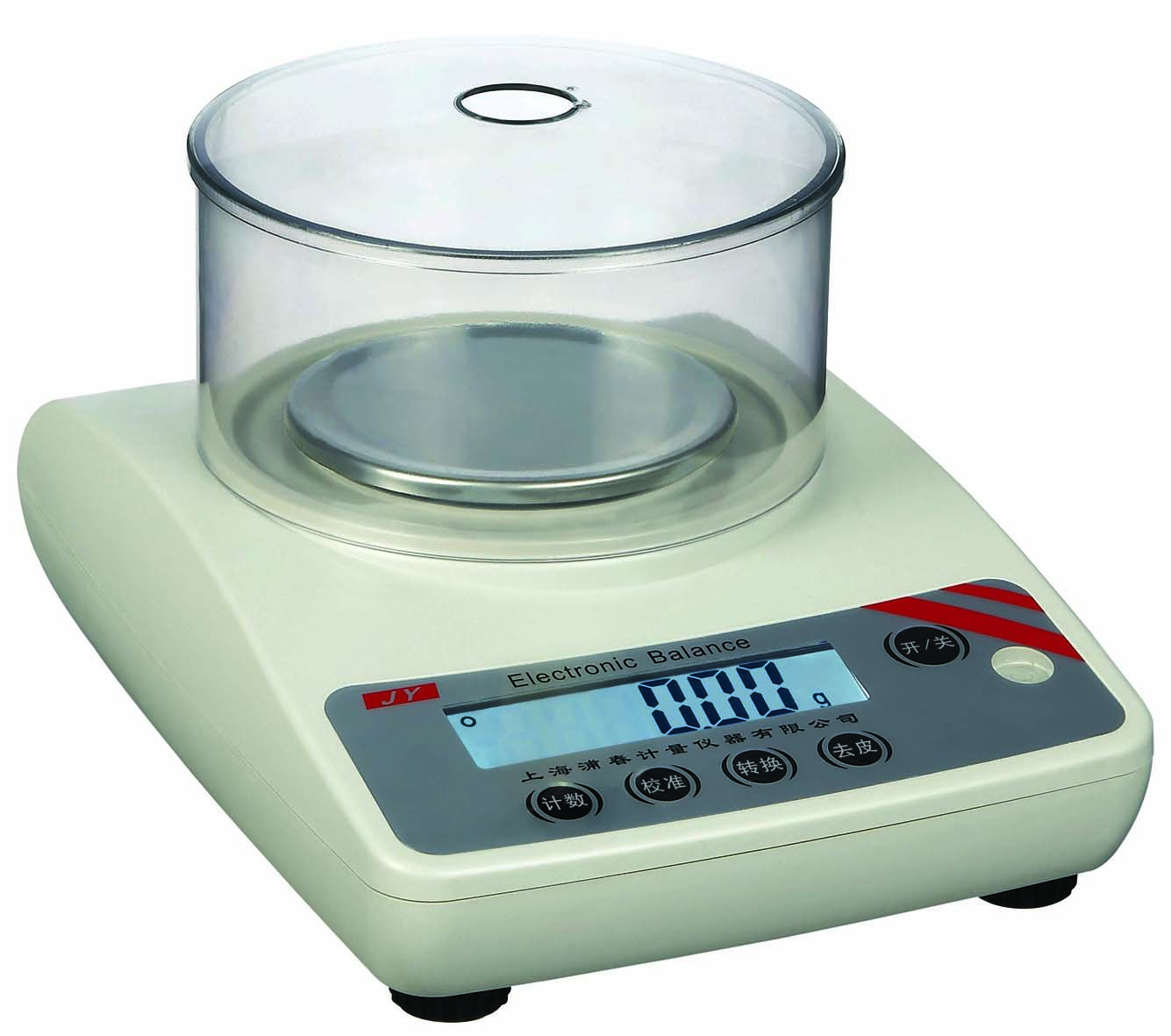 化学反应： Zn ＋ H2SO4 = ZnSO4＋H2↑
确定观测量
1.固体质量变化
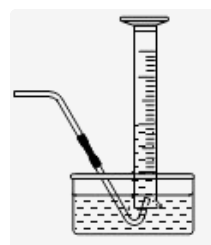 2.气体体积变化
时间 +
3.离子浓度变化
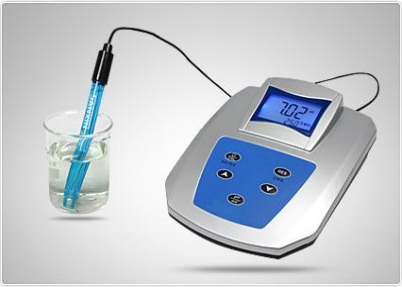 Δc
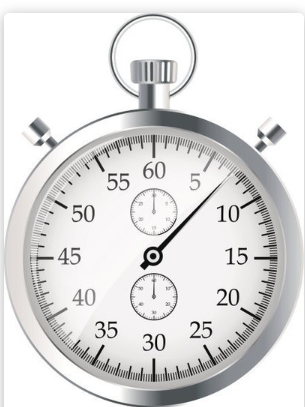 v＝
Δt
实验目的：
通过实验测定并比较Zn 和1 mol/L H2SO4 、4 mol/L H2SO4 溶液的反应速率。
化学反应： Zn ＋ H2SO4 = ZnSO4＋H2↑
收集 10 mL氢气所需的时间
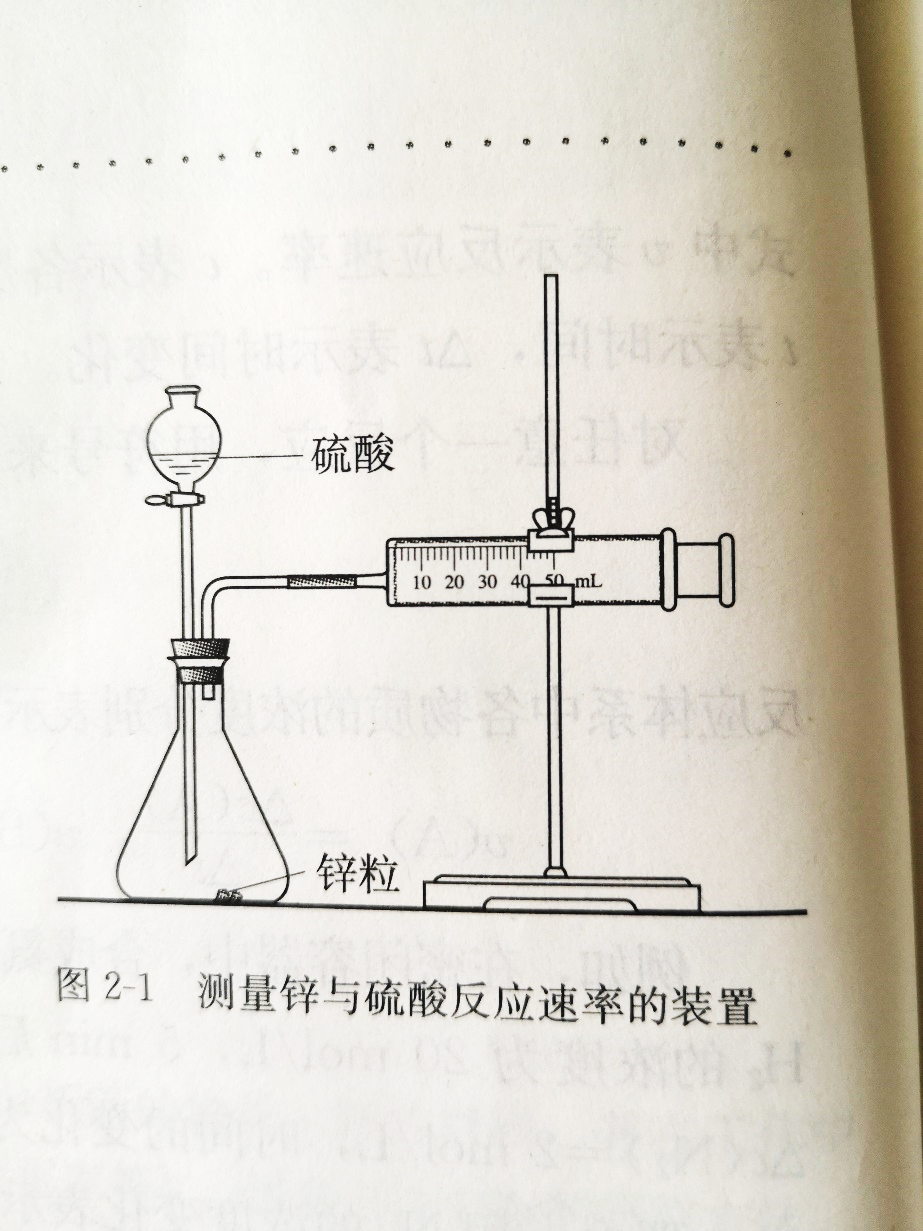 请设计具体的实验方案
（使用右图所示装置）
实验设计关键点：
两次加入的硫酸浓度不同，体积相同；
加入的锌粒大小和总质量相同；
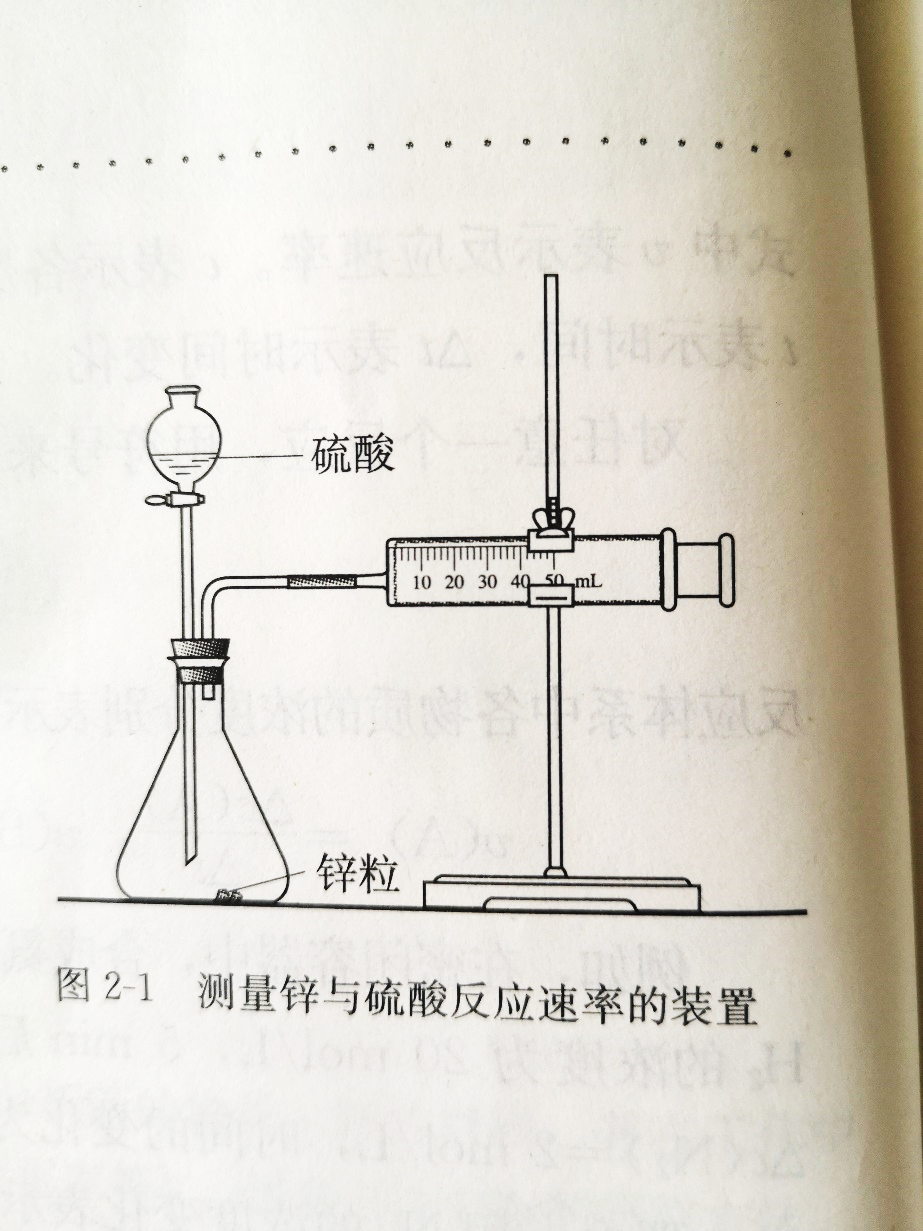 实验步骤：
1、连接实验装置；
2、检查装置的气密性；
3、先向锥形瓶中加入2g 锌粒，然后再向分液漏斗中加入40mL 1 mol/L H2SO4；
4、将稀硫酸快速加入锥形瓶中，并关闭分液漏斗活塞；
5、记录收集10mLH2所用的时间；
6、将1 mol/L H2SO4 换成4 mol/L H2SO4 ，重复上述实验。
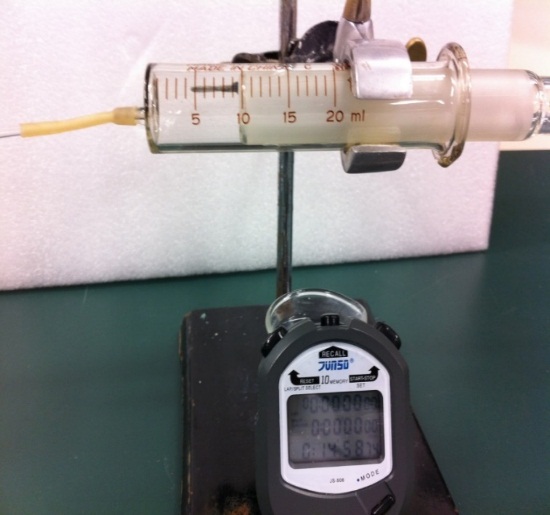 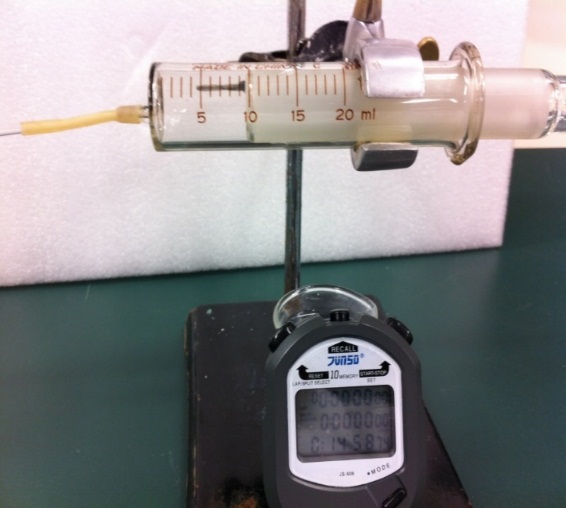 40 mL
1 mol/L 
H2SO4
收集10 mL气体
用时85 s
收集10 mL气体
用时15 s
根据实验数据，你能计算反应速率吗？
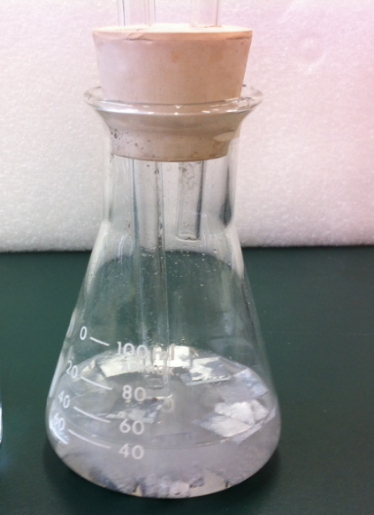 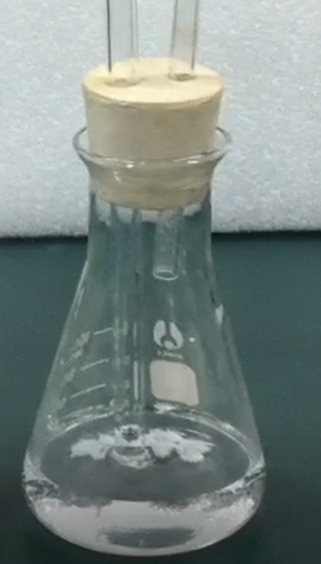 40 mL
4 mol/L
H2SO4
2g 锌
2g 锌
处理数据，计算反应速率
化学反应： Zn ＋ H2SO4 = ZnSO4＋H2↑
注意单位！
v(H2) ?
v(H2SO4) !
÷0.04 L
0.01L
V (H2)
Δc(H2SO4)
Δn (H2SO4)
Δc(H2SO4)
n (H2)＝
＝
v(H2SO4)＝
v(H2SO4)＝
Δc(H2SO4)＝
22.4L/mol
Vm
Δt
Δt
Δt
V
[Speaker Notes: v(H2SO4)≈0.008mol/(L·min)
v(H2SO4)≈0.446mol/(L·min)]
处理数据，计算反应速率
化学反应： Zn ＋ H2SO4 = ZnSO4＋H2↑
v (H2SO4) ≈0.008mol/(L·min)
反应物浓度增大，化学反应速率加快
v (H2SO4) ≈0.045mol/(L·min)
[Speaker Notes: v(H2SO4)≈0.008mol/(L·min)
v(H2SO4)≈0.0446mol/(L·min)]
影响化学反应速率的因素
υ＝f(T、c、催化剂、接触面积 …)
控制变量思维模型
观察因变量变化
控制其他自变量
明确：探究问题，确定自变量
改变单一自变量
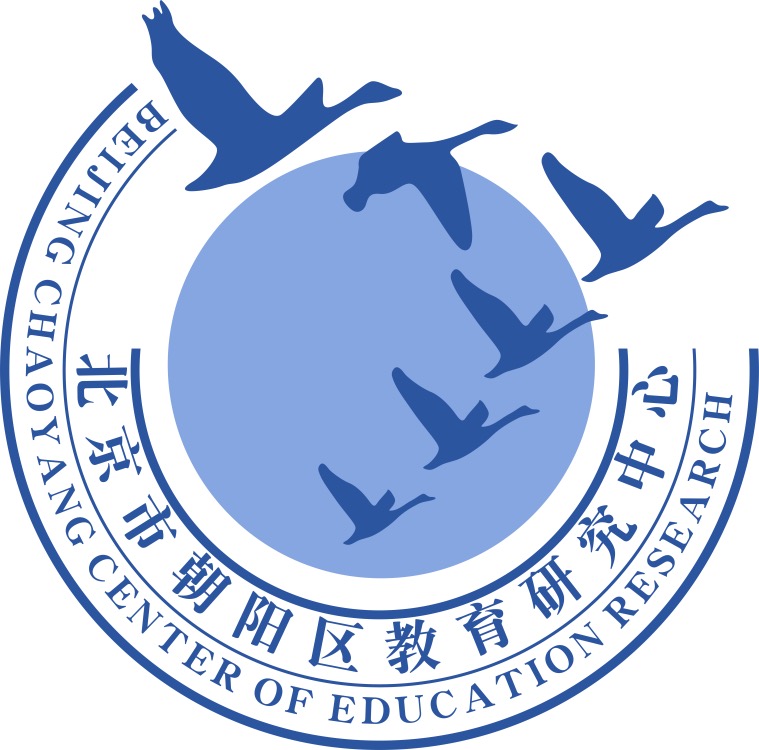 谢谢您的观看
北京市朝阳区教育研究中心  制作